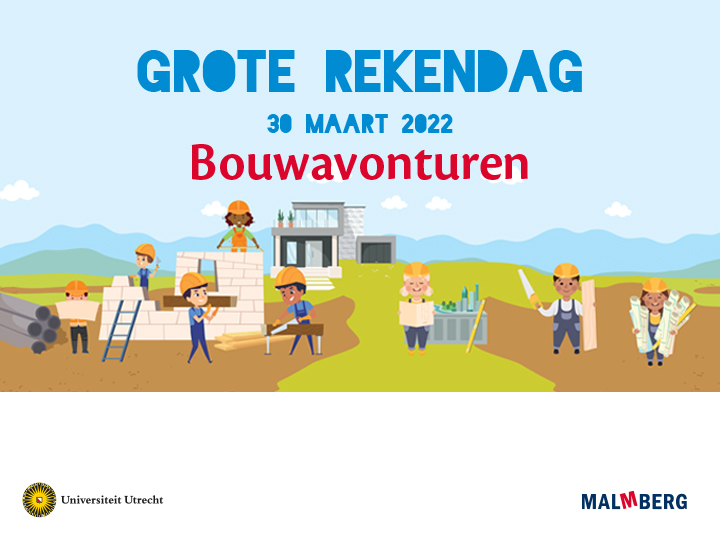 Groep 3 en 4 – De architecten
Gebouwenquiz - plus
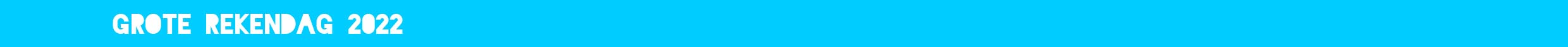 1
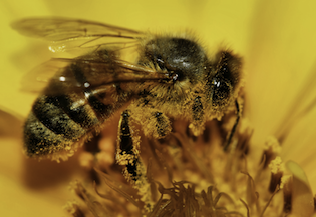 Waar woont de bij?
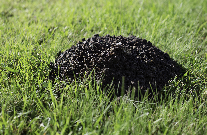 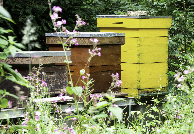 A
C
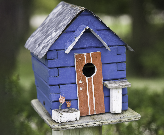 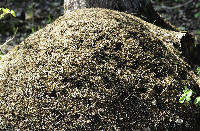 B
D
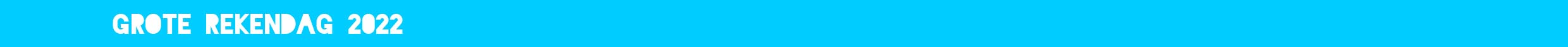 1
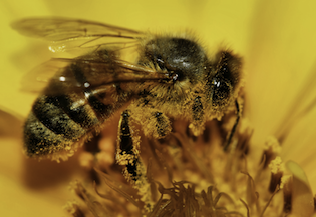 Waar woont de bij?
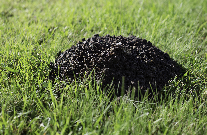 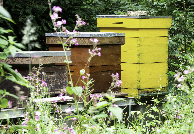 A
C
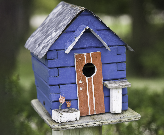 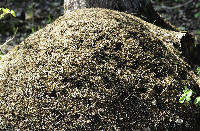 B
D
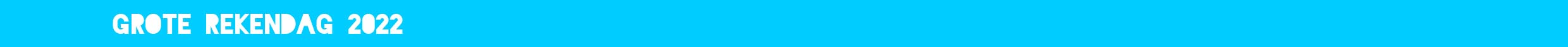 1
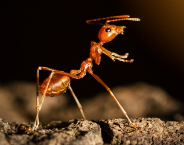 Waar woont de mier?
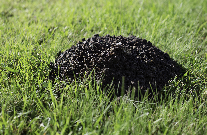 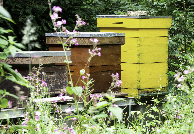 A
C
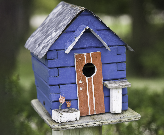 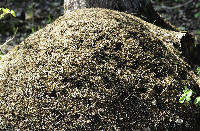 B
D
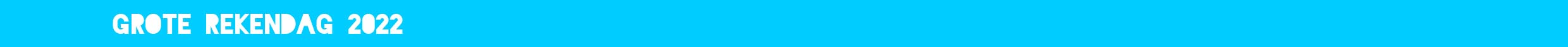 1
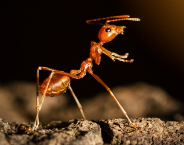 Waar woont de mier?
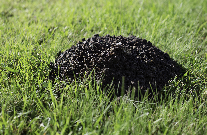 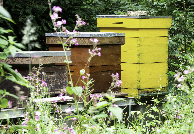 A
C
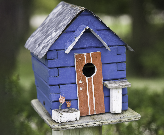 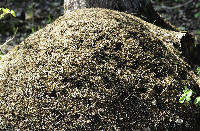 B
D
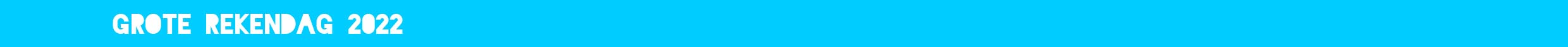 3
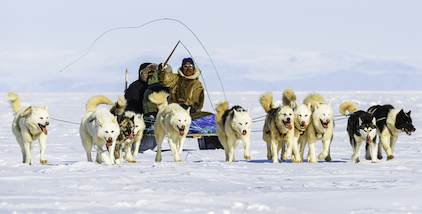 Waar woont de Inuit?
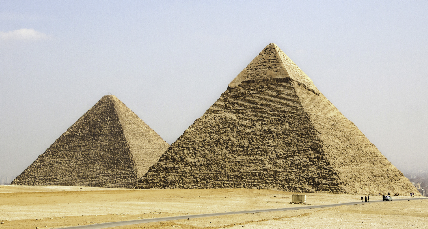 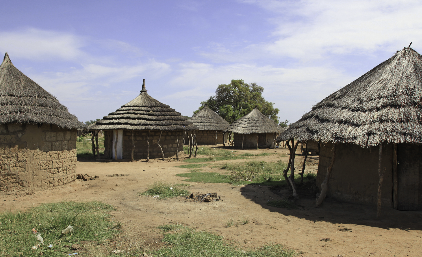 A
C
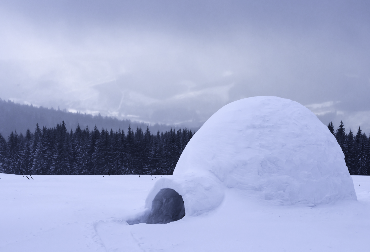 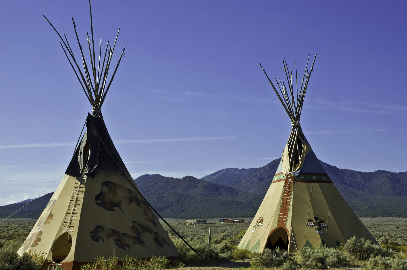 B
D
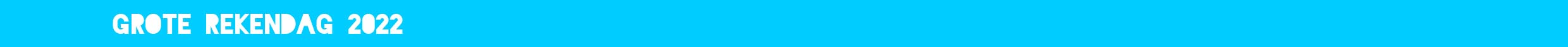 3
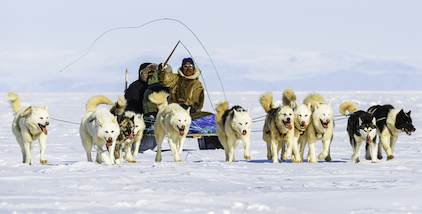 Waar woont de Inuit?
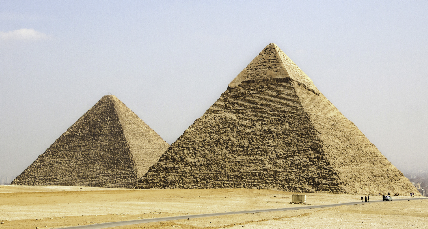 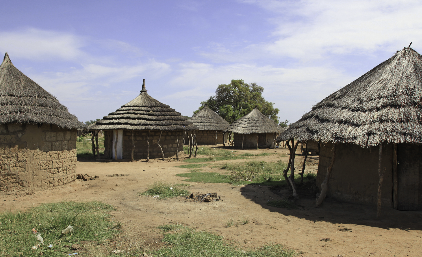 A
C
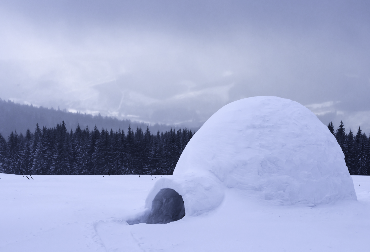 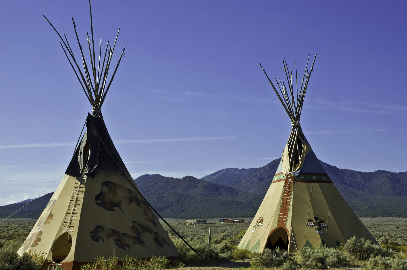 B
D
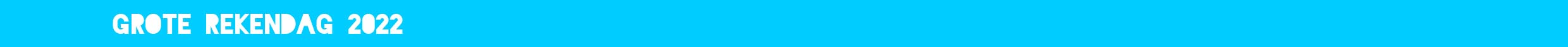 4
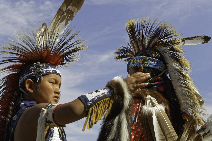 Waar woont de Amerikaanse indiaan?
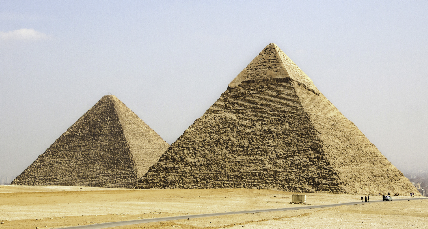 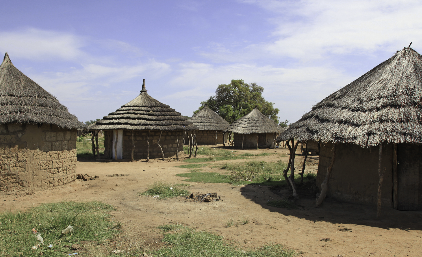 A
C
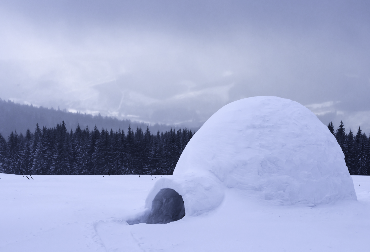 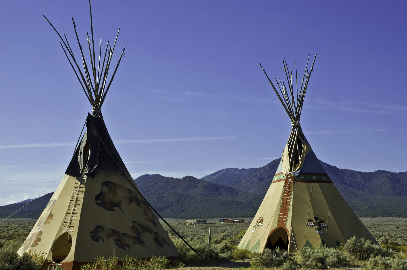 B
D
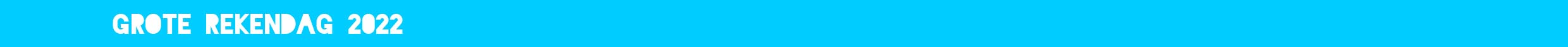 4
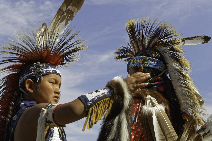 Waar woont de Amerikaanse indiaan?
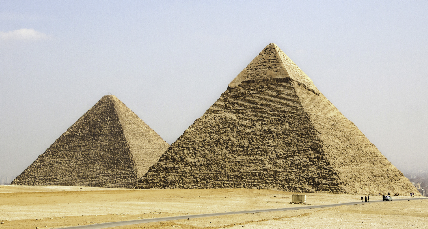 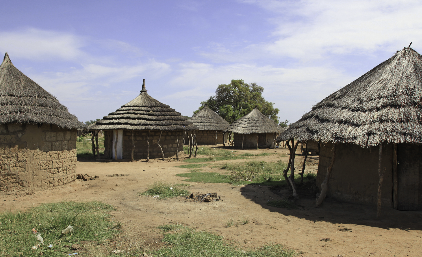 A
C
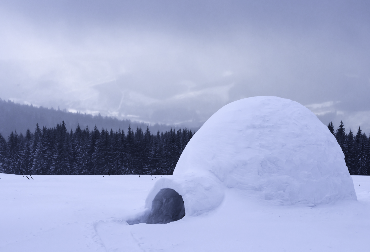 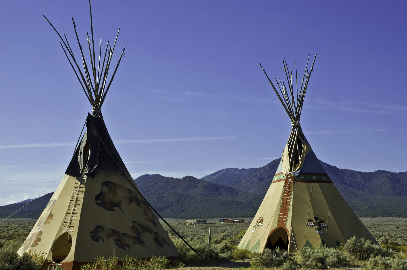 B
D
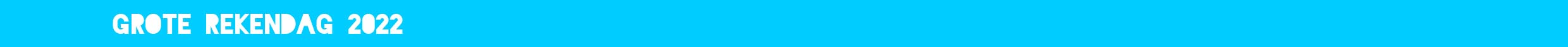 5
In welk land staat dit gebouw?
Nederland
Frankrijk
Amerika
Duitsland
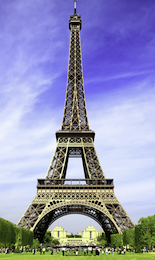 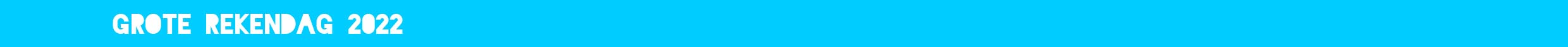 5
In welk land staat dit gebouw?
Nederland
Frankrijk
Amerika
Duitsland
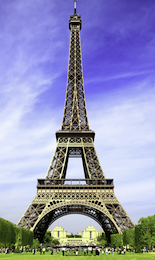 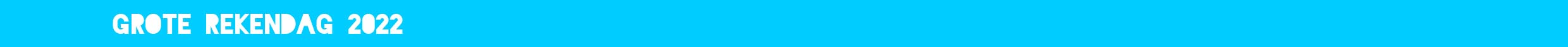 6
In welk land staat dit gebouw?
Nederland
Frankrijk
Amerika
Duitsland
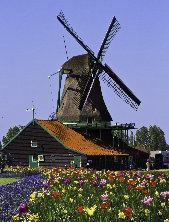 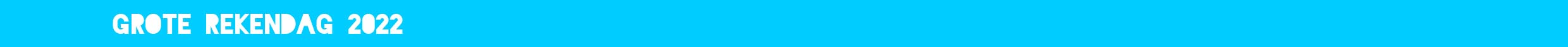 6
In welk land staat dit gebouw?
Nederland
Frankrijk
Amerika
Duitsland
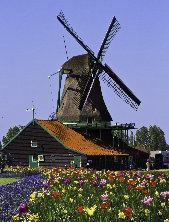 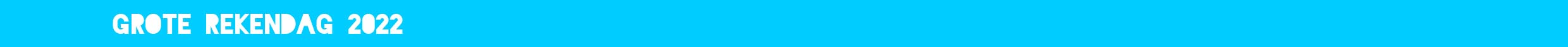 7
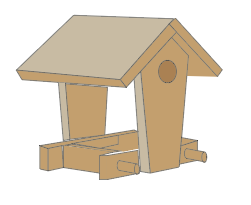 Waarmee kun je dit vogelhuisje bouwen?
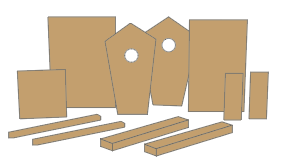 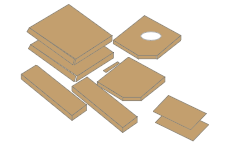 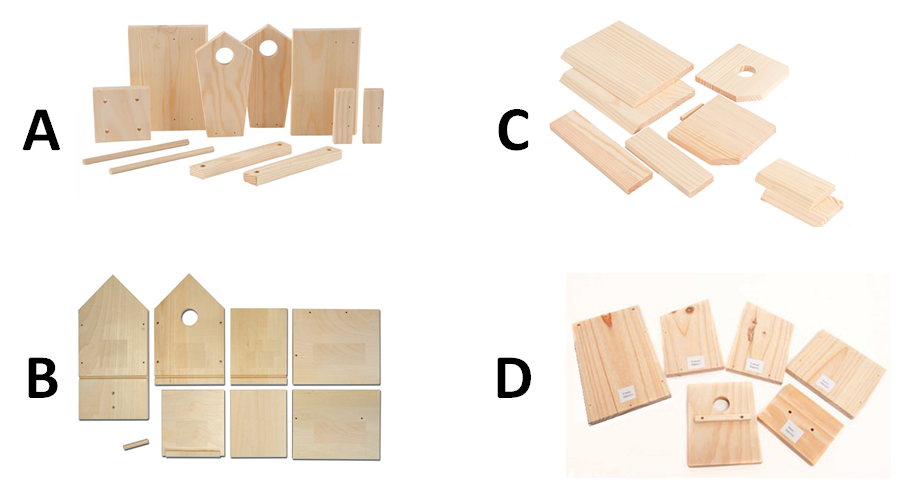 A
C
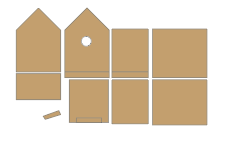 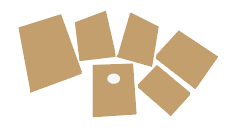 B
D
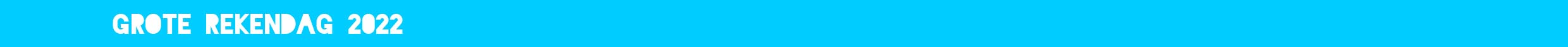 7
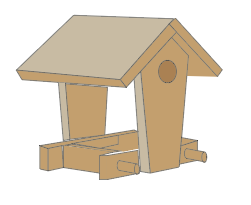 Waarmee kun je dit vogelhuisje bouwen?
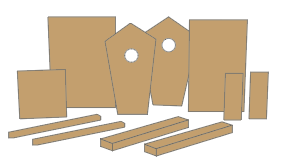 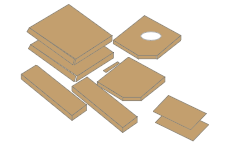 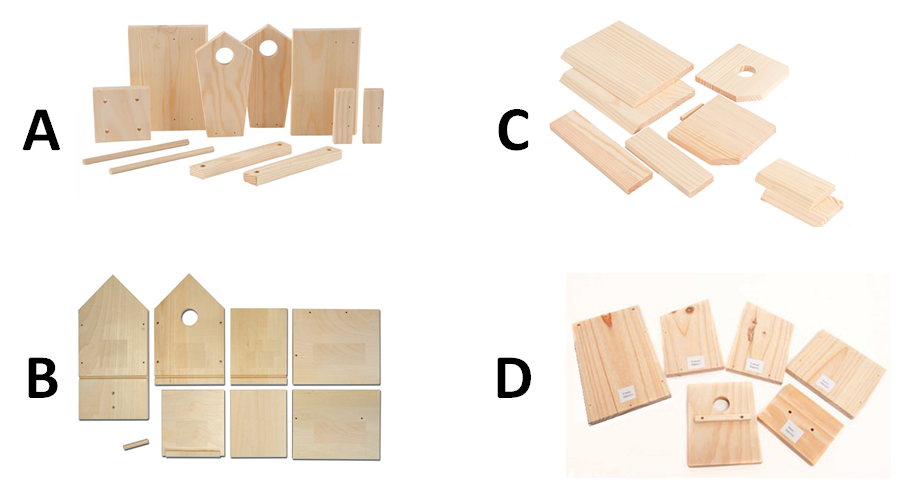 A
C
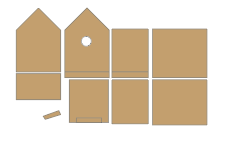 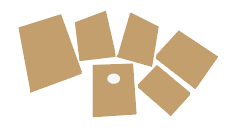 B
D
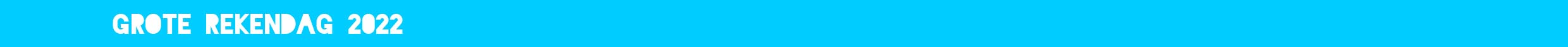 8
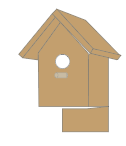 Waarmee kun je dit vogelhuisje bouwen?
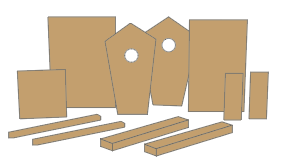 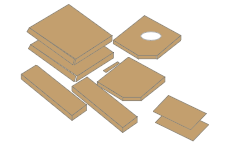 A
C
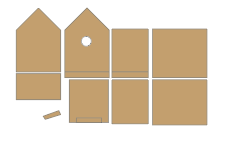 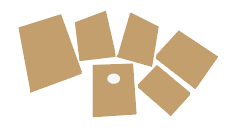 B
D
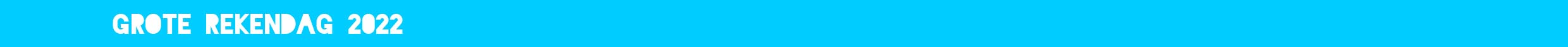 8
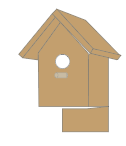 Waarmee kun je dit vogelhuisje bouwen?
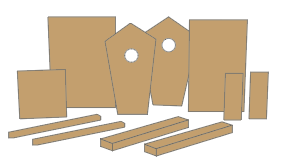 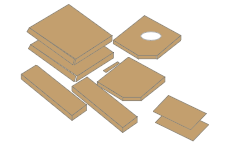 A
C
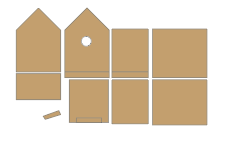 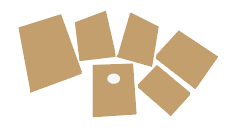 B
D
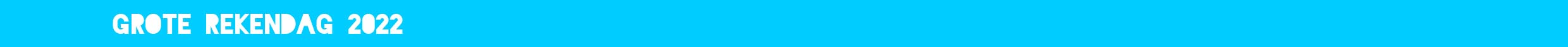 9
Hoeveel blokjes tel je?
10
21
24
27
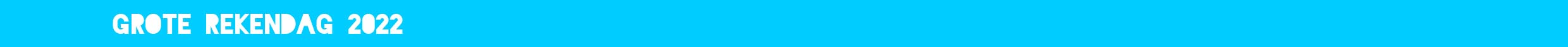 9
Hoeveel blokjes tel je?
10
21
24
27
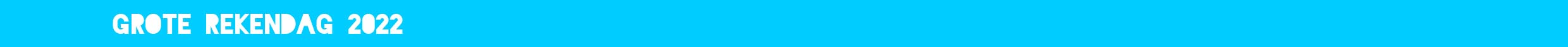 10
Hoeveel blokjes tel je?
10
21
24
27
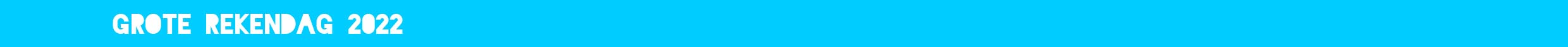 10
Hoeveel blokjes tel je?
10
21
24
27
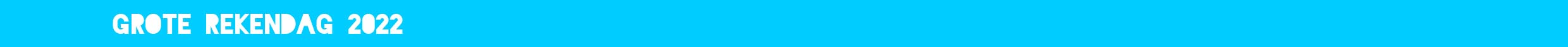 11
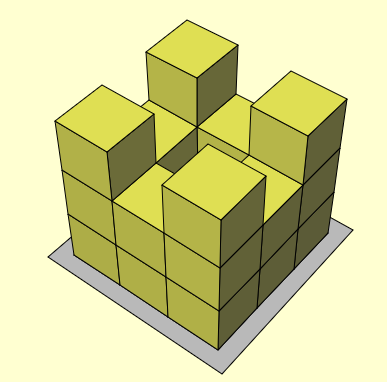 Welke plattegrond is juist?
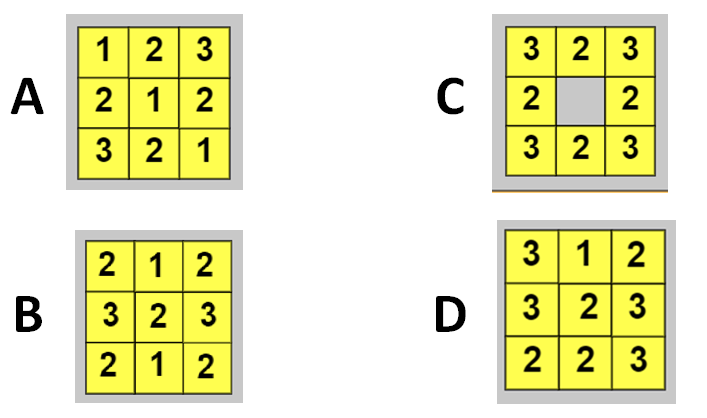 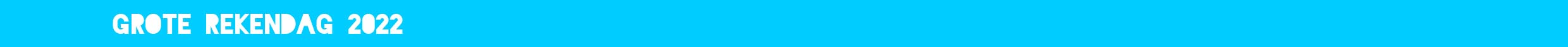 11
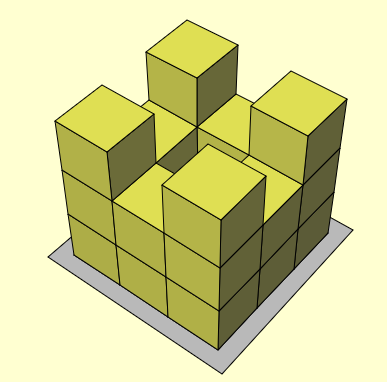 Welke plattegrond is juist?
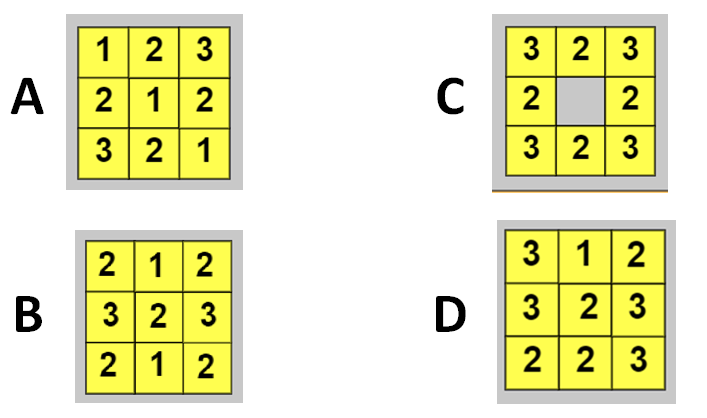 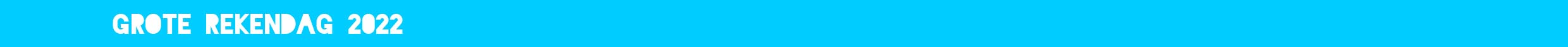 12
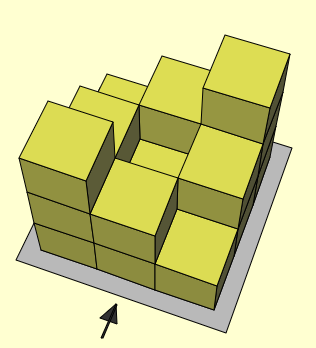 Welke plattegrond is juist?
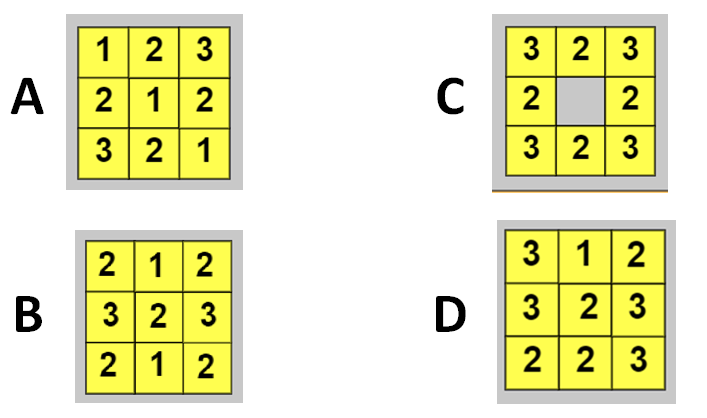 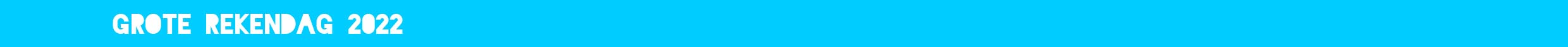 12
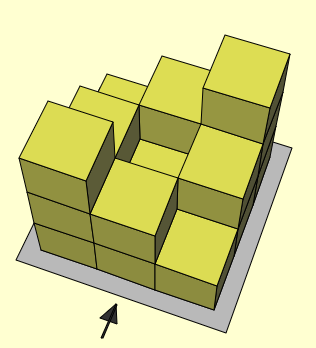 Welke plattegrond is juist?
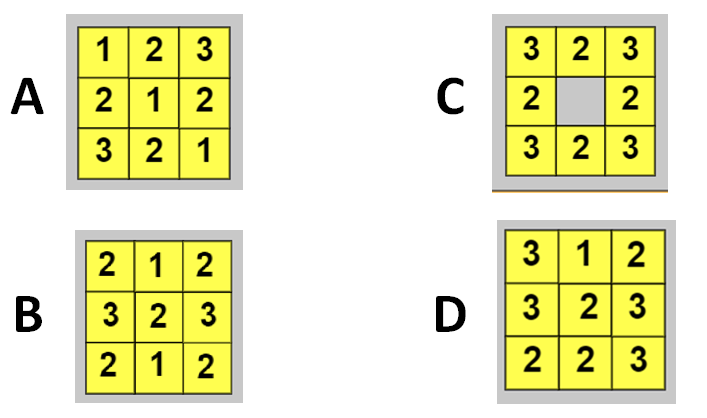 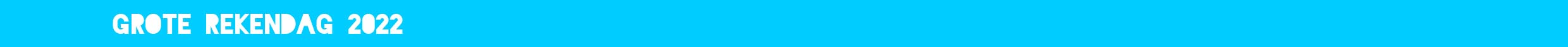 13
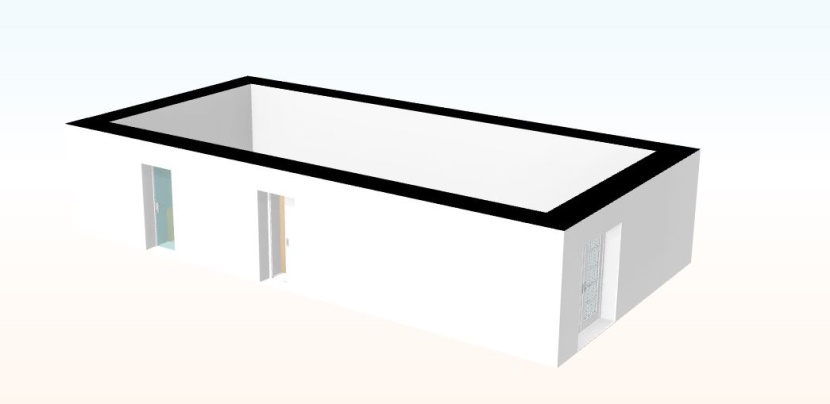 Welke plattegrond hoort bij dit huis?
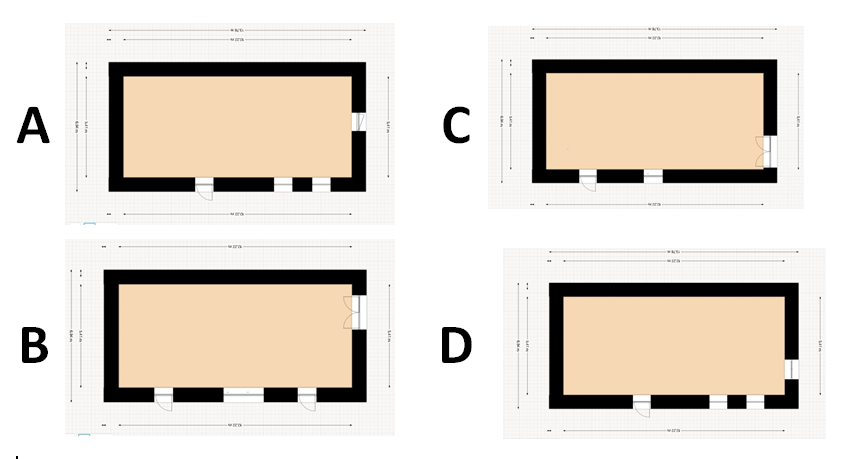 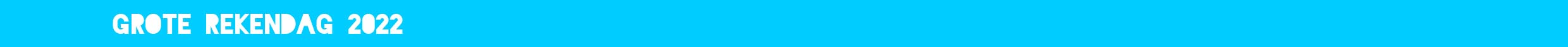 13
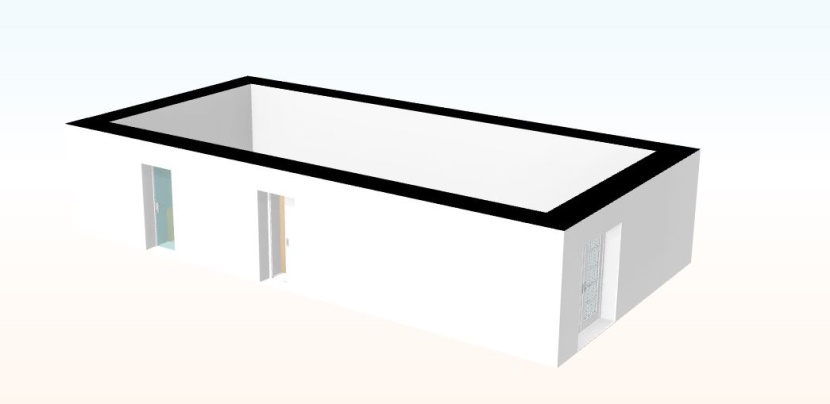 Welke plattegrond hoort bij dit huis?
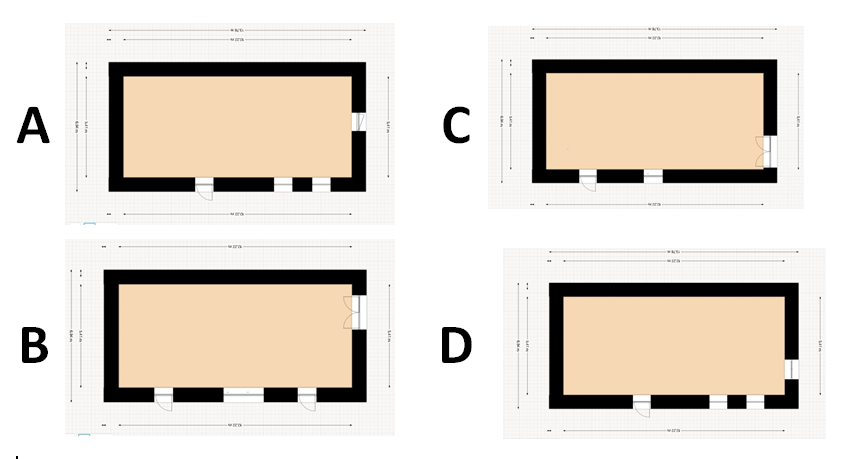 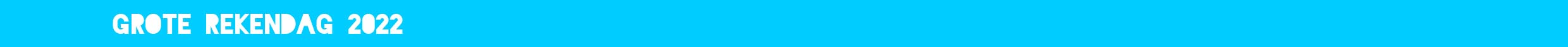 14
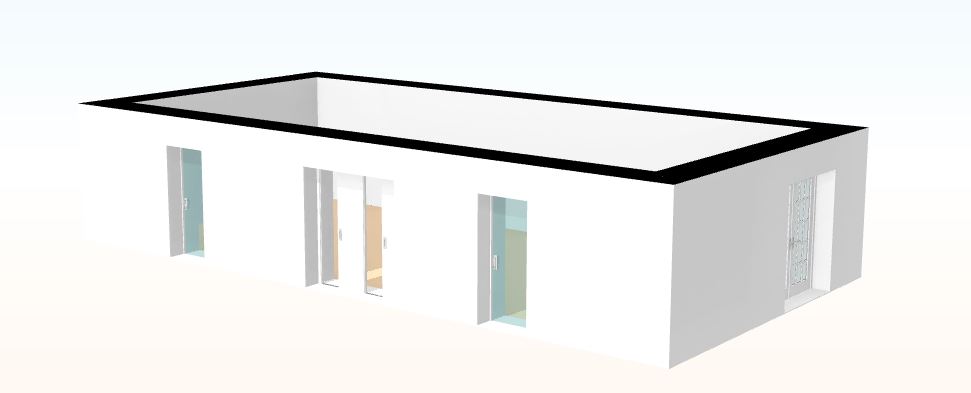 Welke plattegrond hoort bij dit huis?
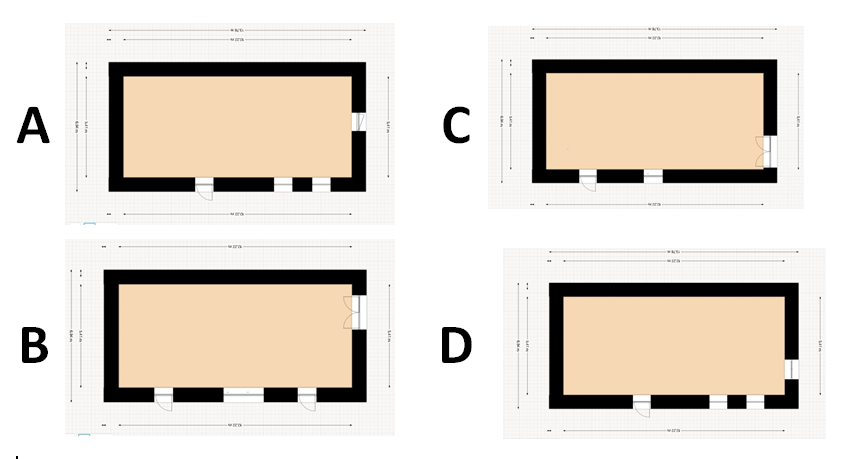 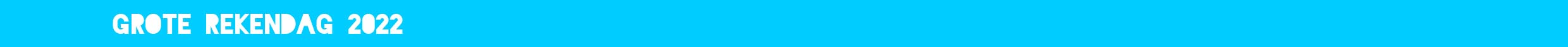 14
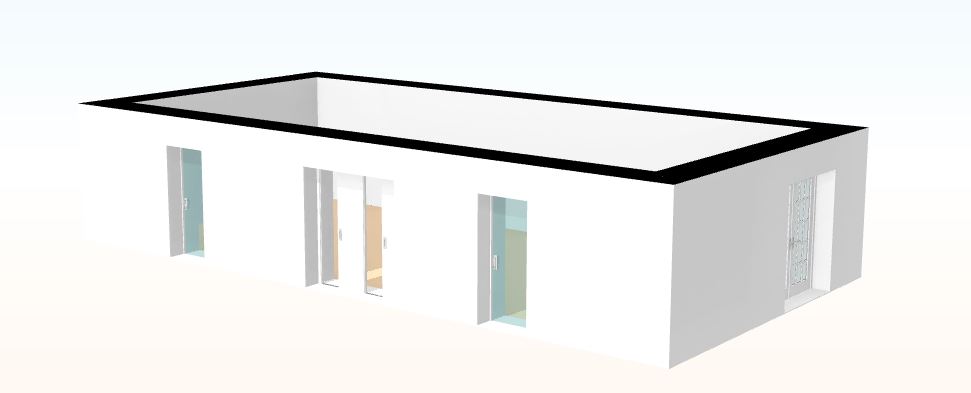 Welke plattegrond hoort bij dit huis?
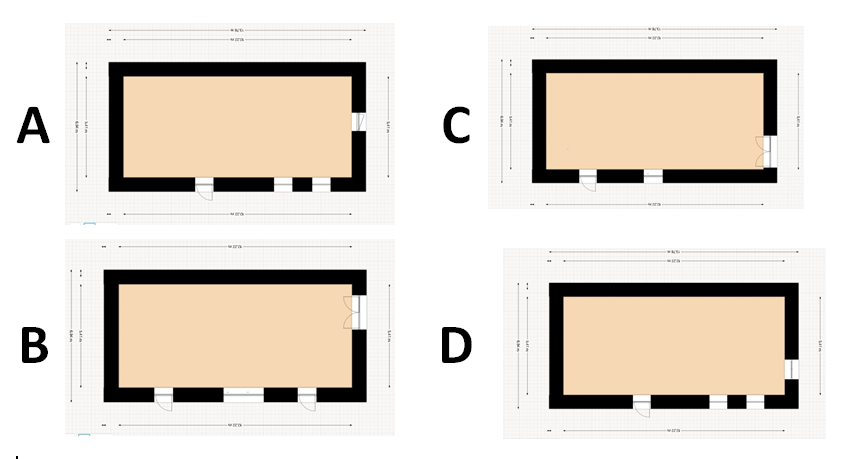 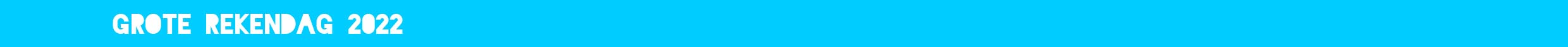 15
Welke is niet hetzelfde?
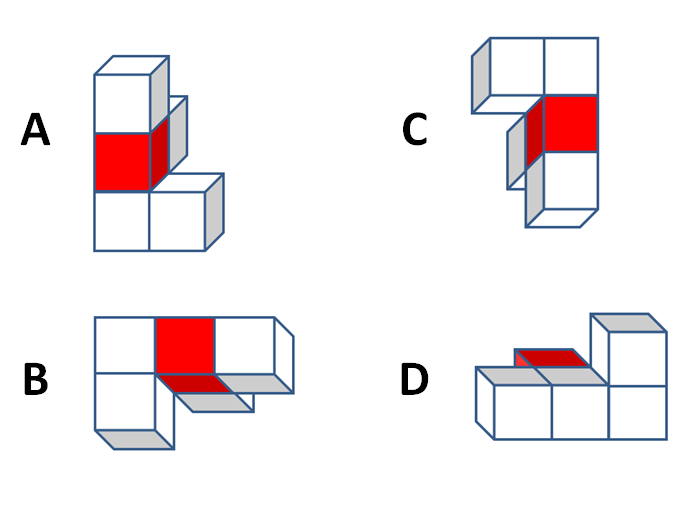 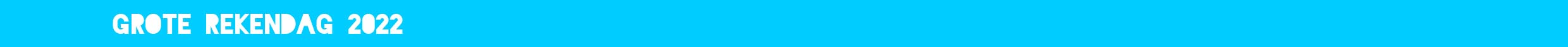 15
Welke is niet hetzelfde?
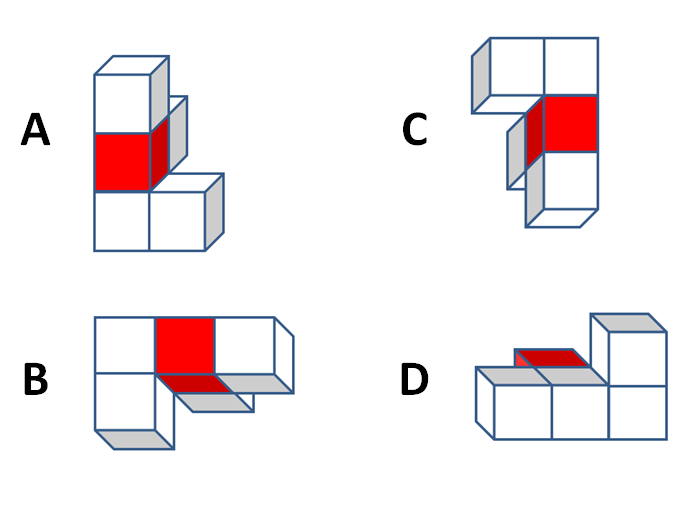 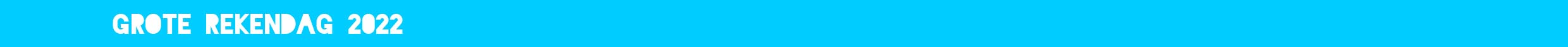 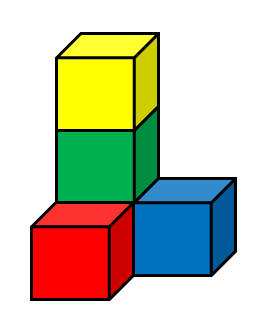 16
Welk bouwsel is hetzelfde?
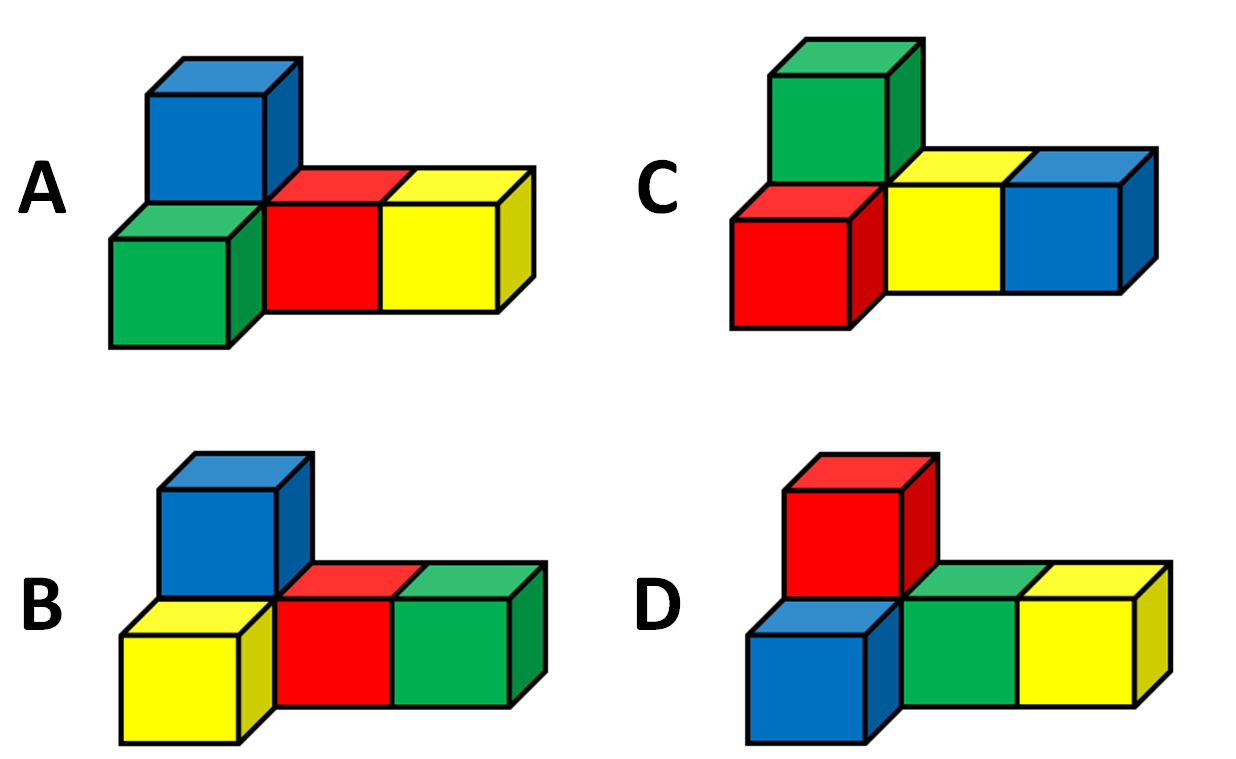 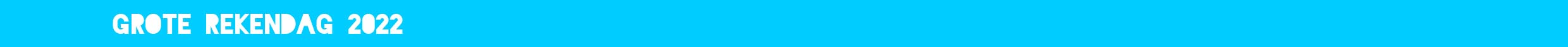 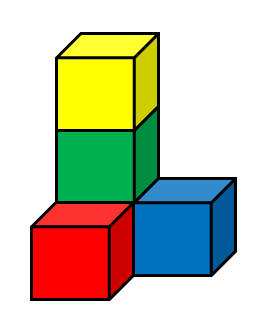 16
Welk bouwsel is hetzelfde?
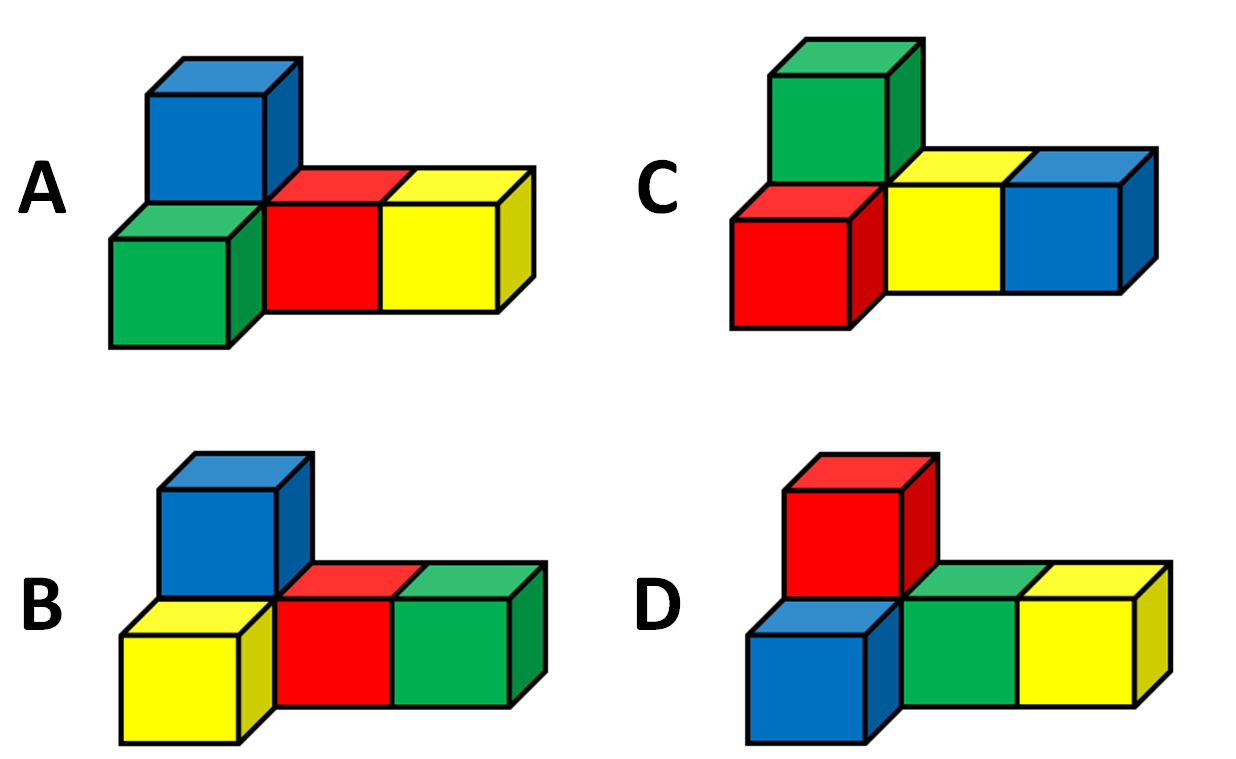 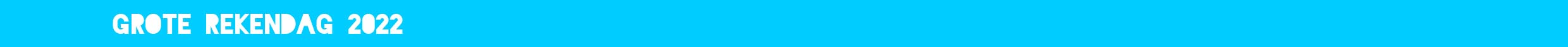 17
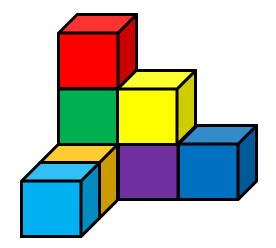 Welk bouwsel is hetzelfde?
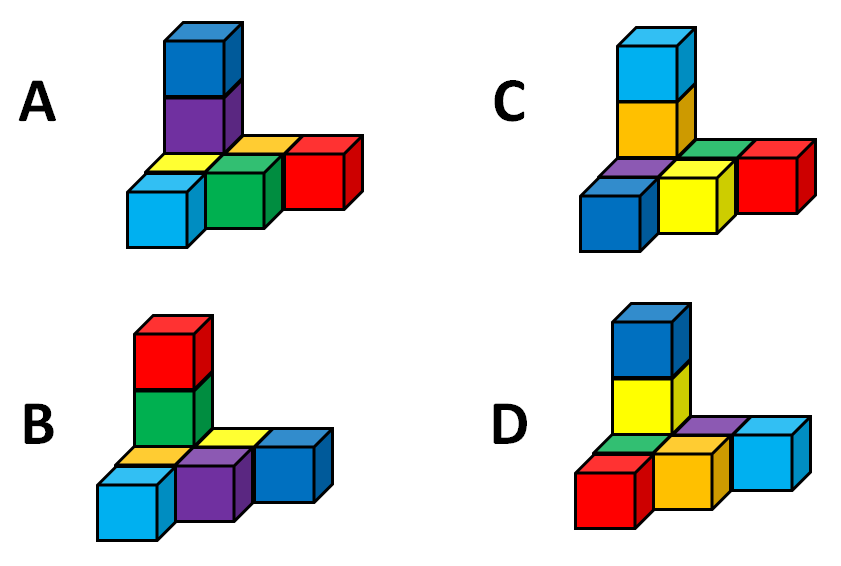 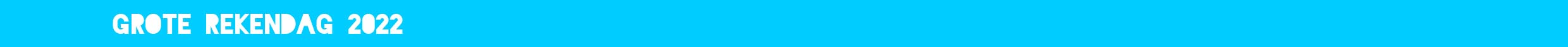 17
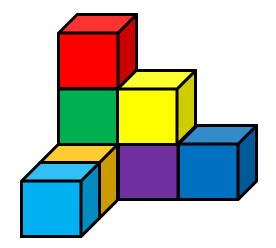 Welk bouwsel is hetzelfde?
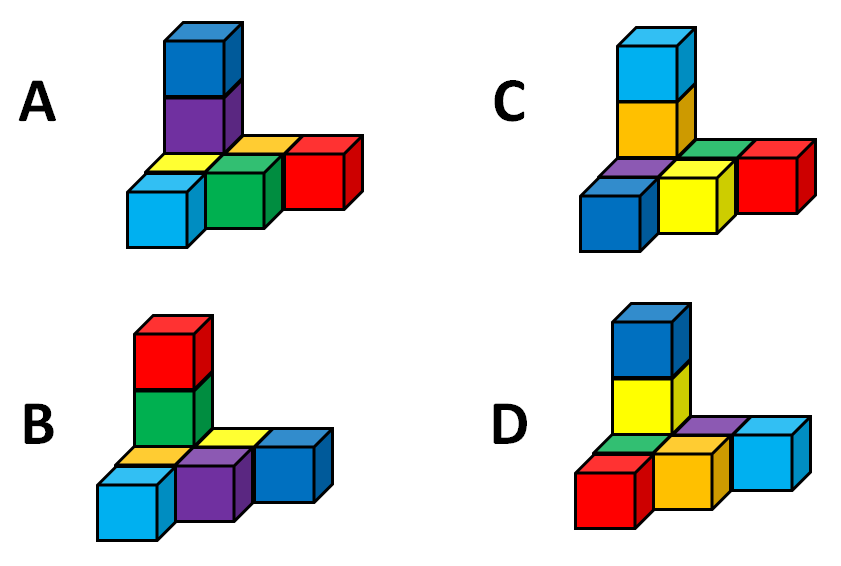 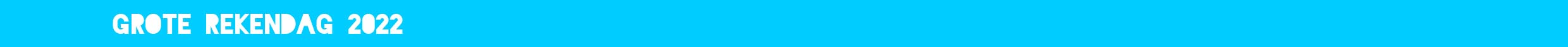 18
Hoeveel tegels heeft deze gele trap?
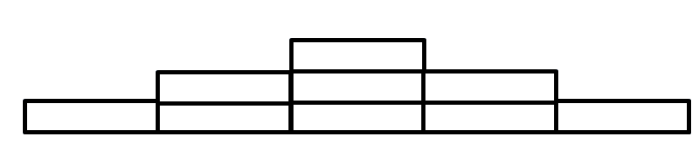 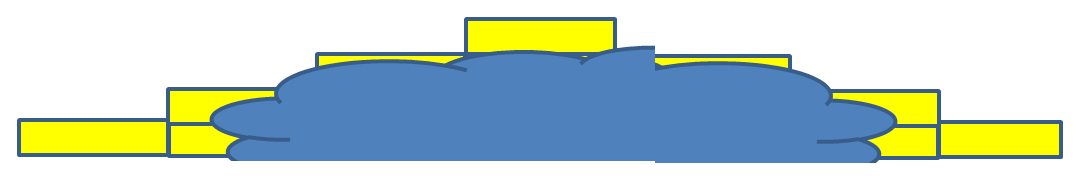 12 tegels
16 tegels
20 tegels
25 tegels
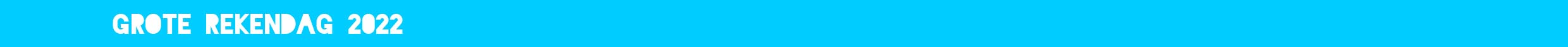 18
Hoeveel tegels heeft deze gele trap?
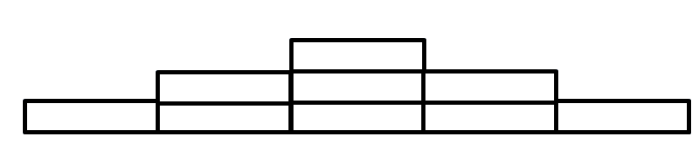 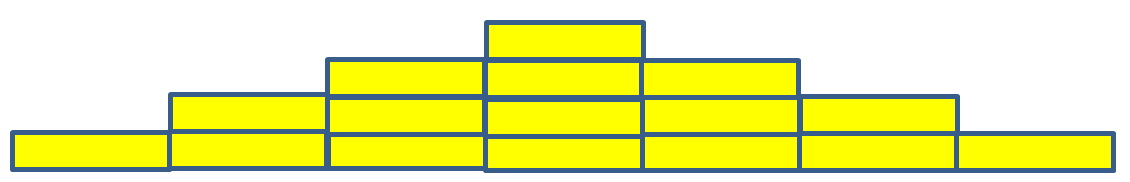 12 tegels
16 tegels
20 tegels
25 tegels
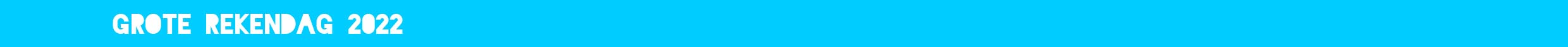 19
Hoeveel tegels heeft deze gele trap?
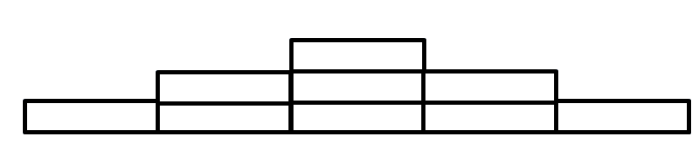 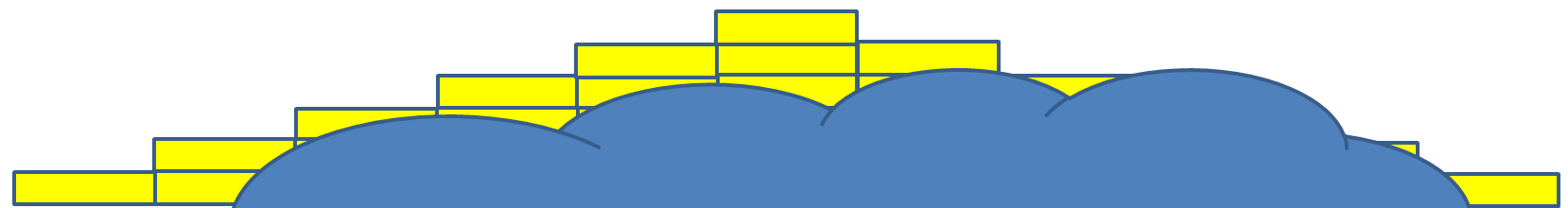 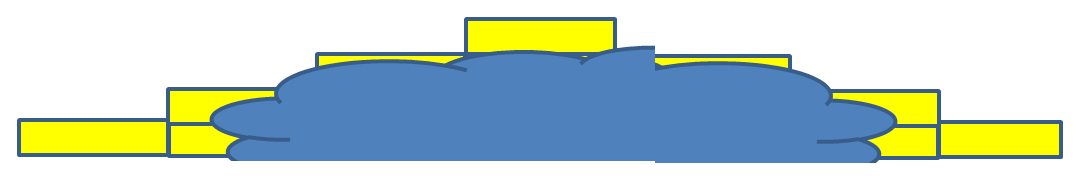 25 tegels
30 tegels
36 tegels
42 tegels
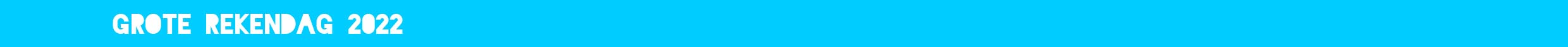 19
Hoeveel tegels heeft deze gele trap?
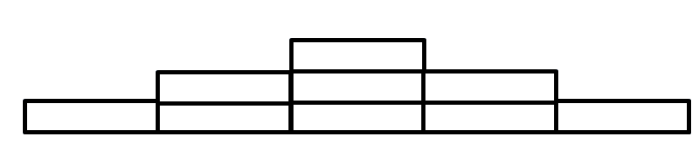 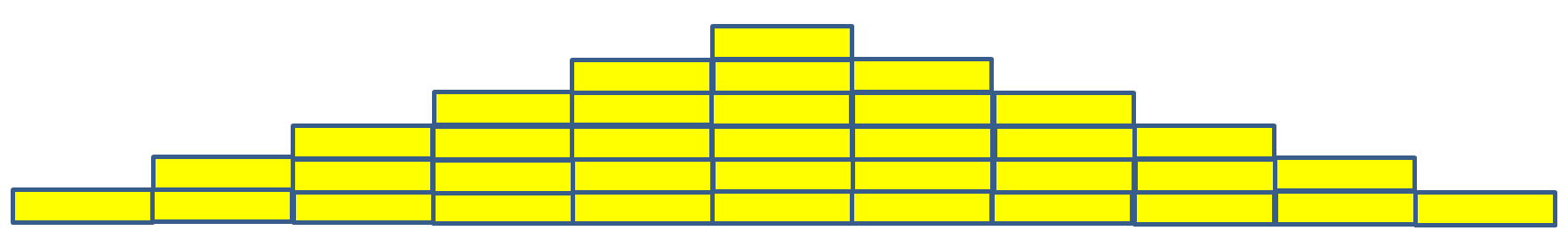 25 tegels
30 tegels
36 tegels
42 tegels
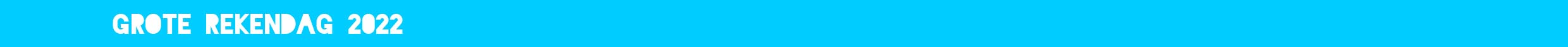 20
Hoeveel tegels zijn er nodig voor een trap van 5 hoog?
15 tegels
20 tegels
25 tegels
30 tegels
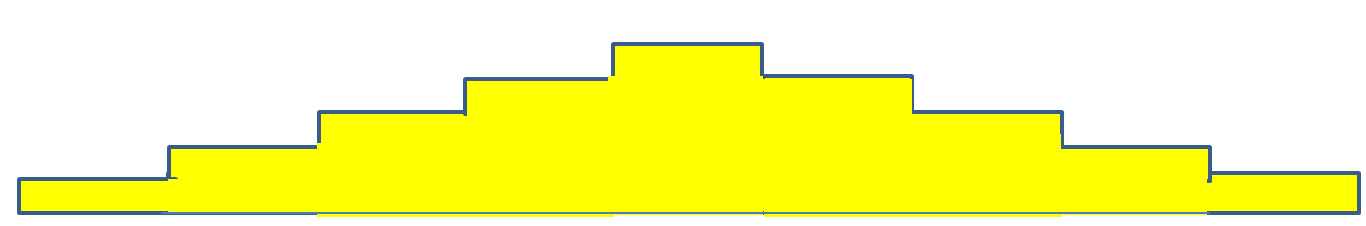 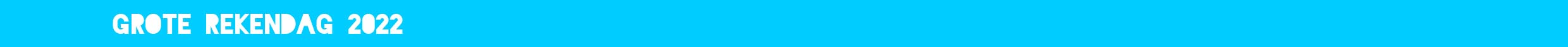 20
Hoeveel tegels zijn er nodig voor een trap van 5 hoog?
15 tegels
20 tegels
25 tegels
30 tegels
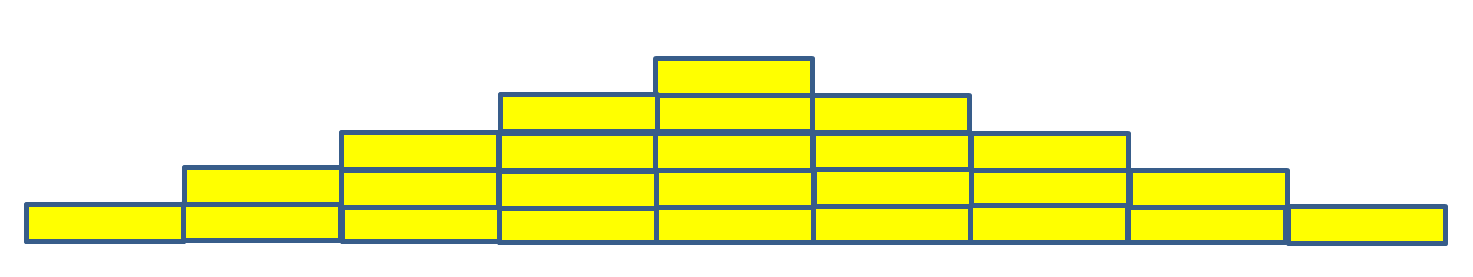